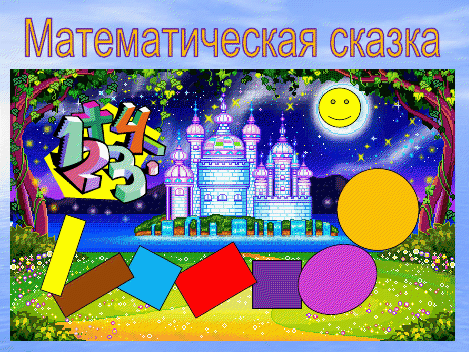 Математическая сказка.
   Тема : « Путешествие на планету 
8 чисел».
Старшая  группа.
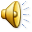 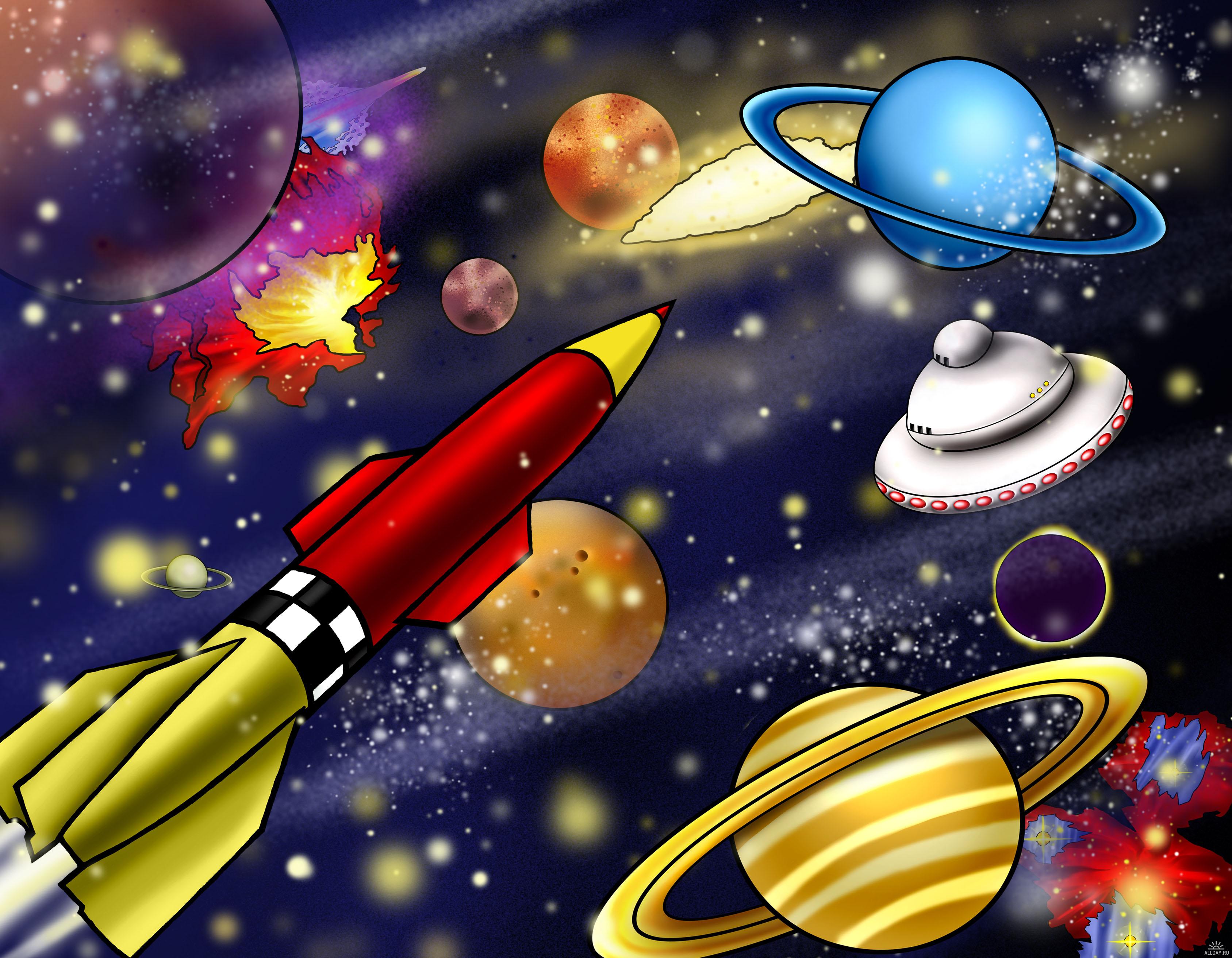 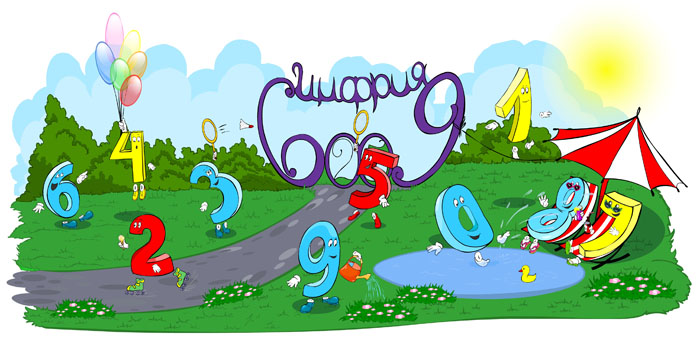 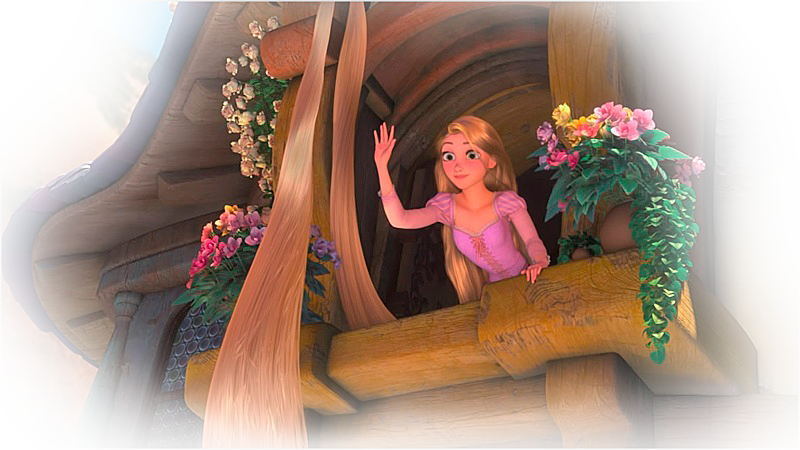 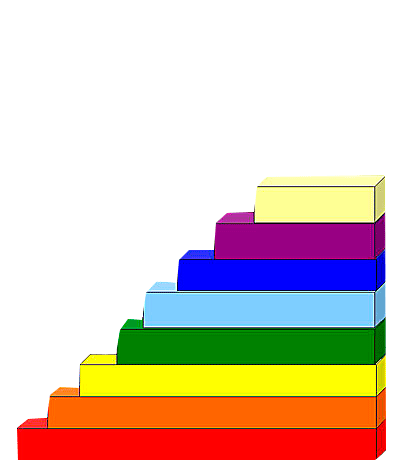 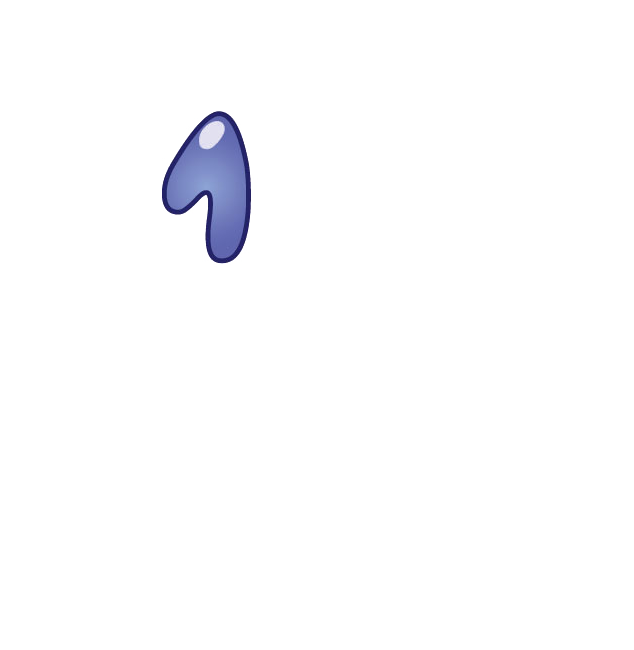 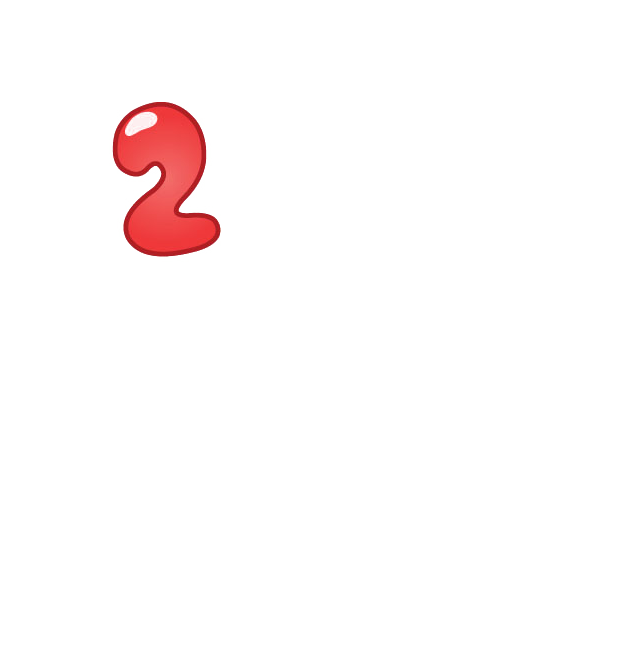 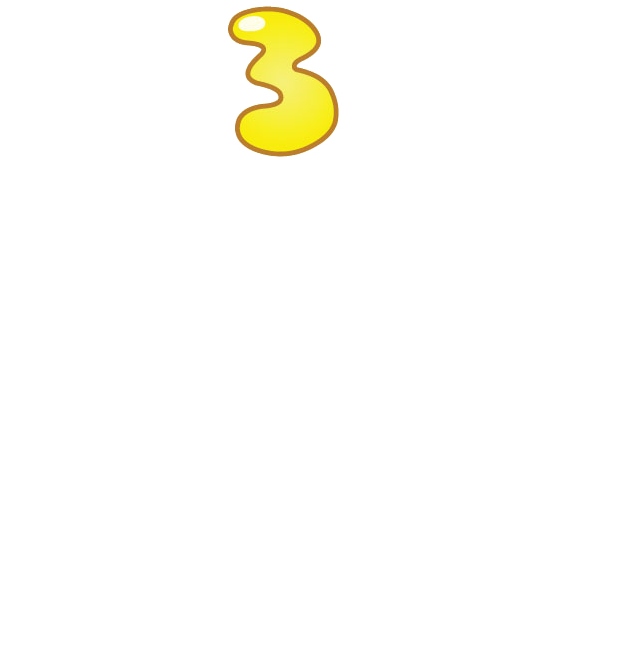 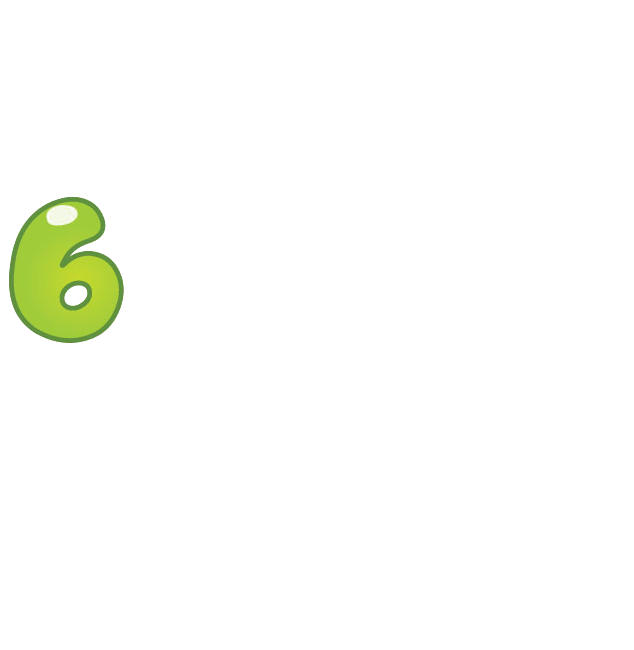 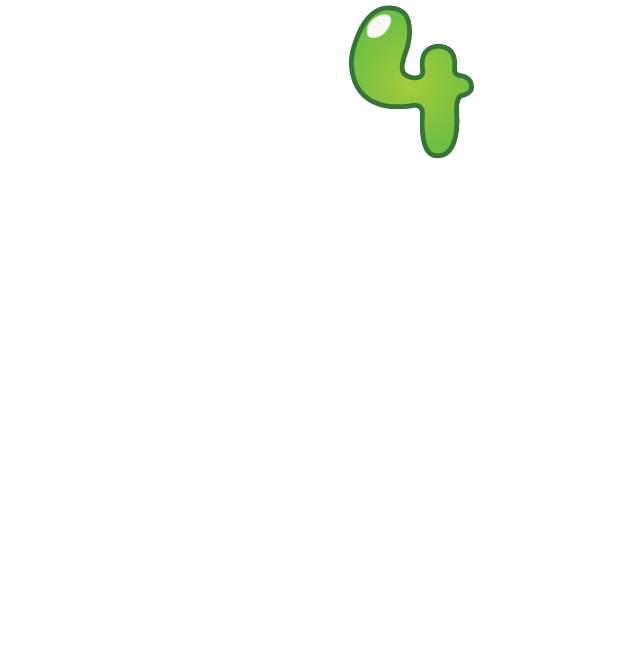 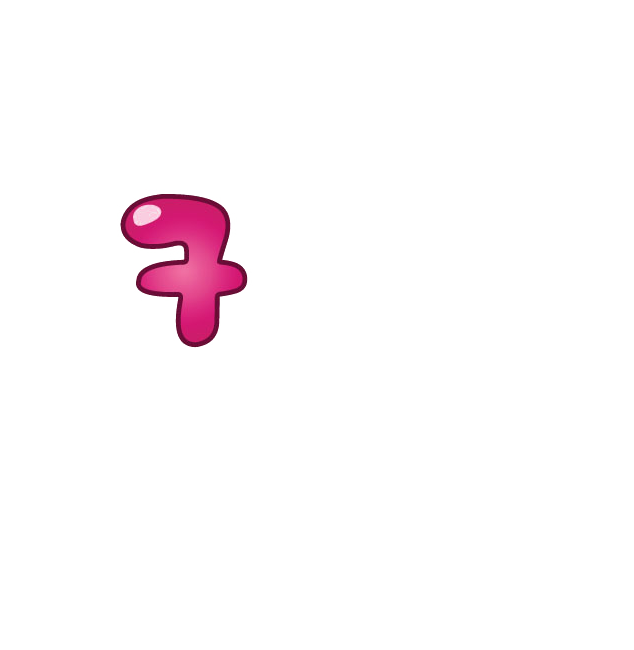 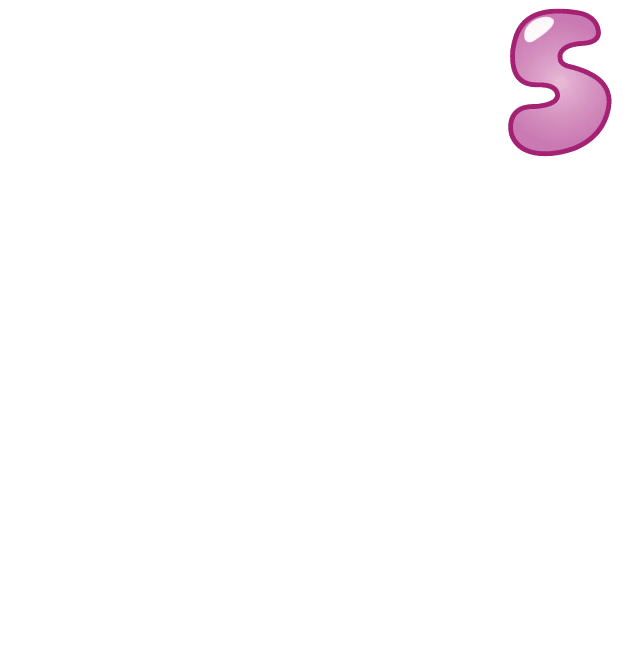 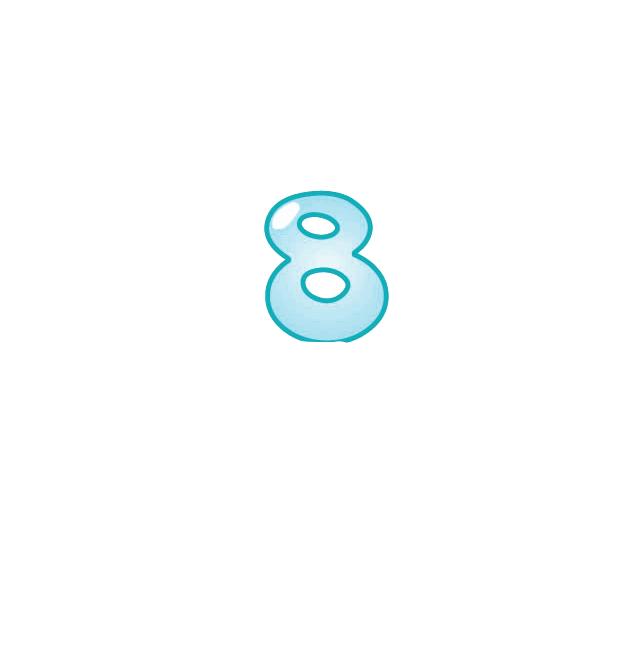 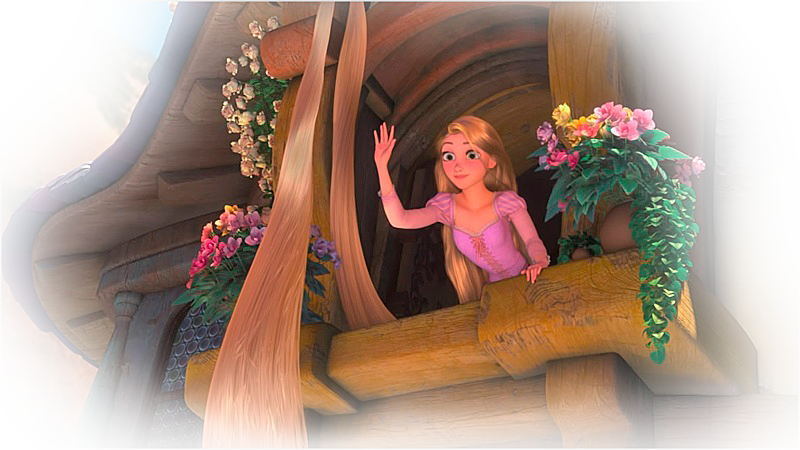 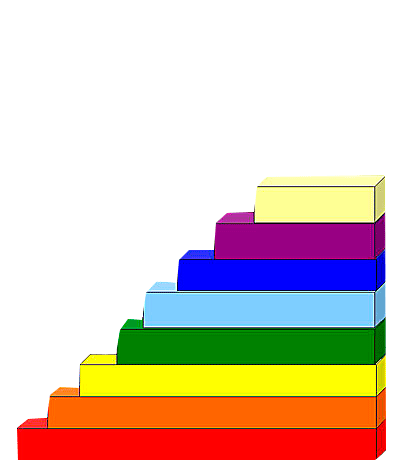 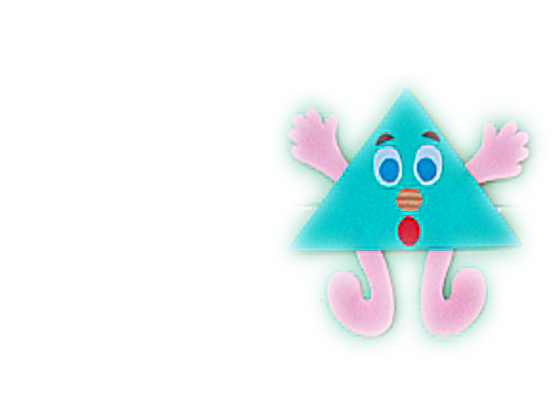 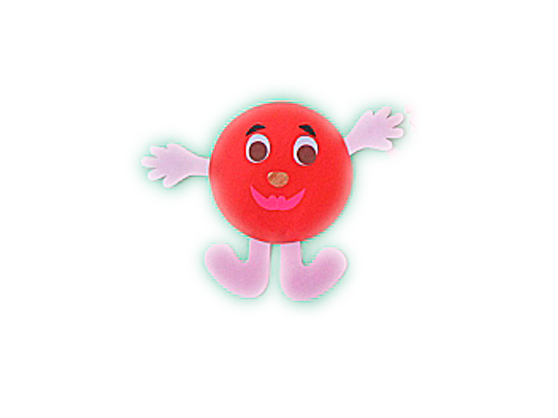 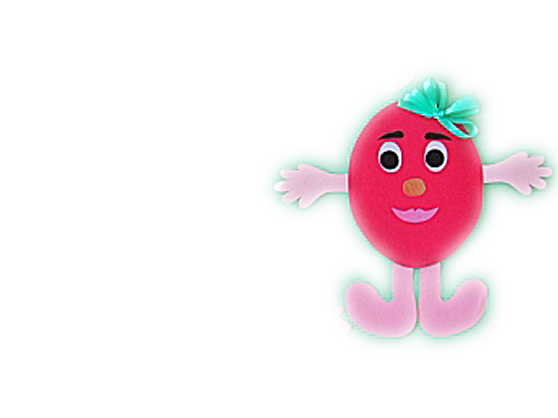 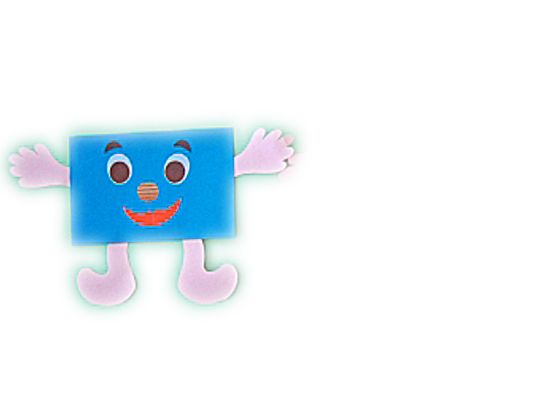 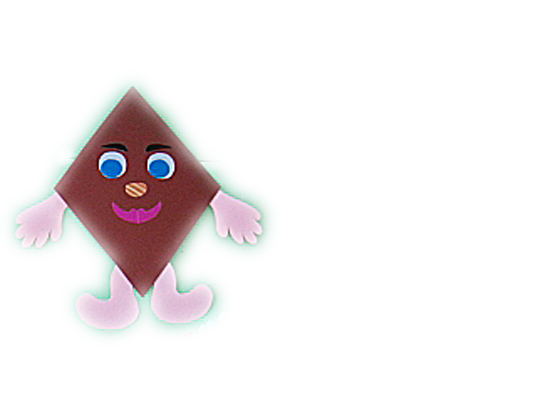 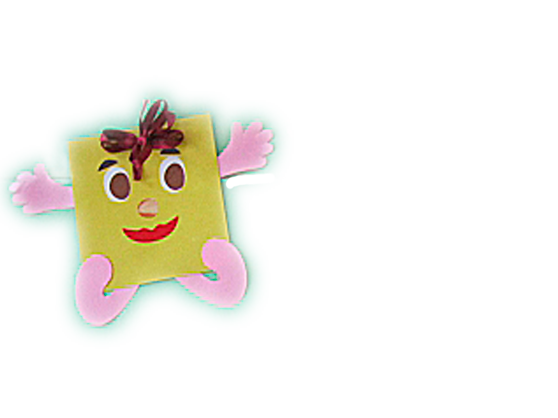 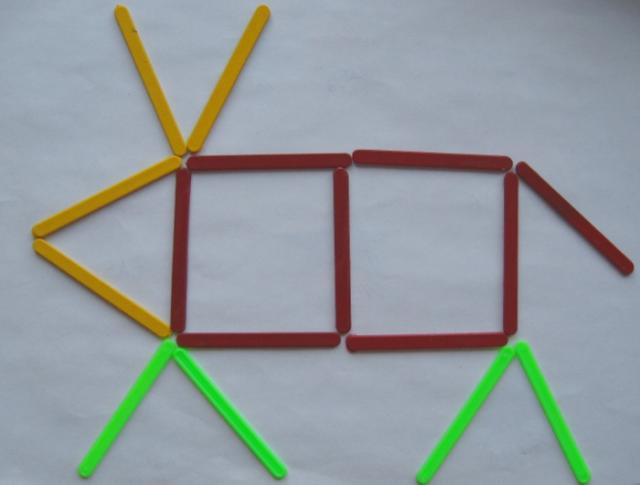 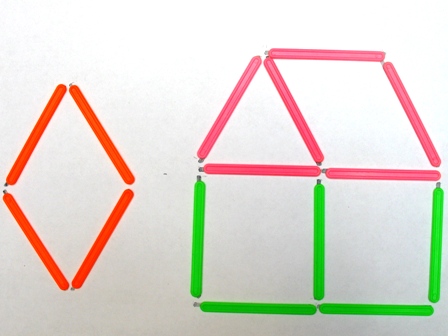 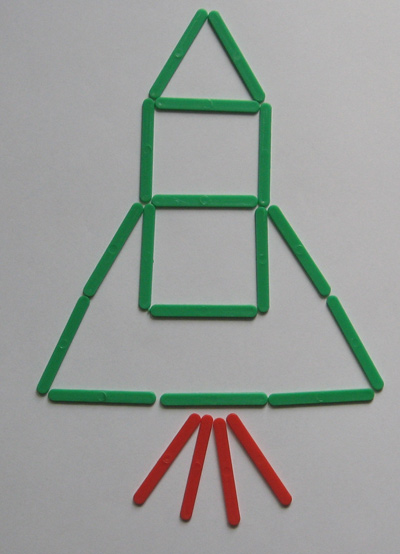 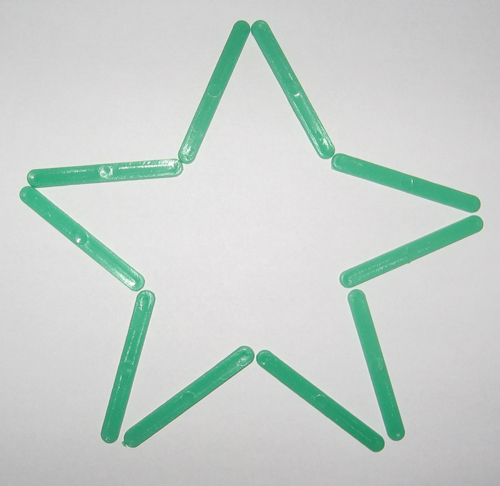 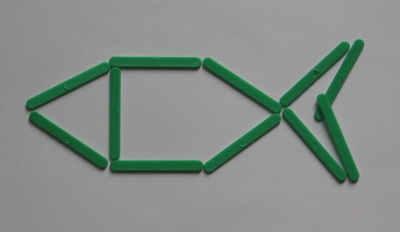 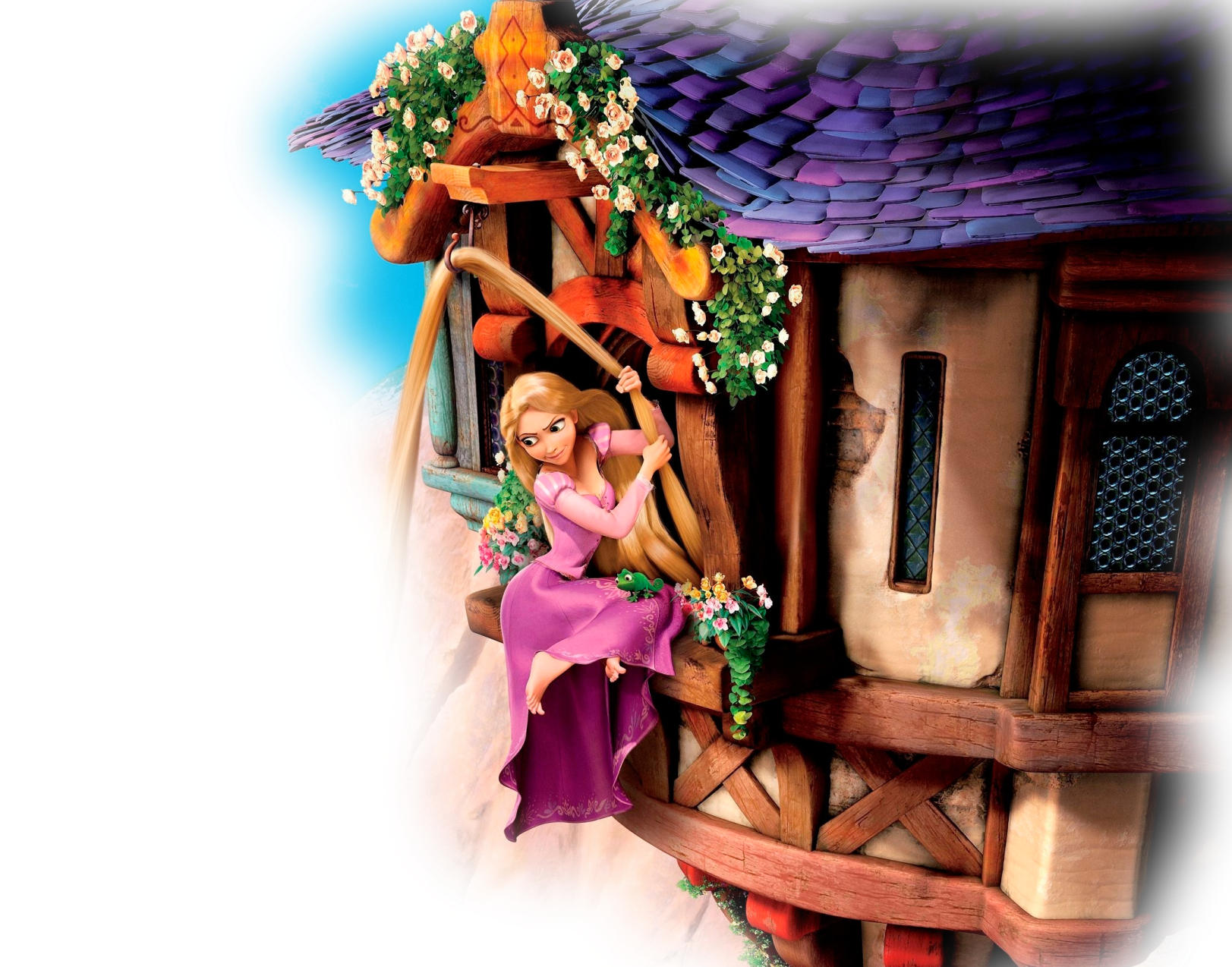 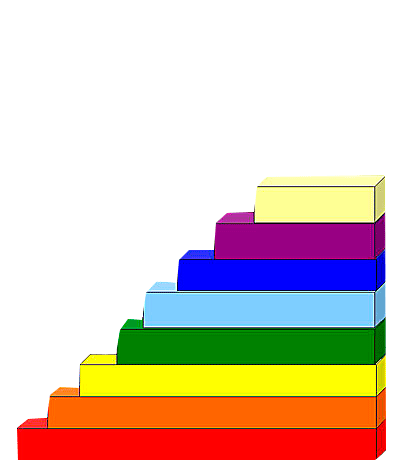 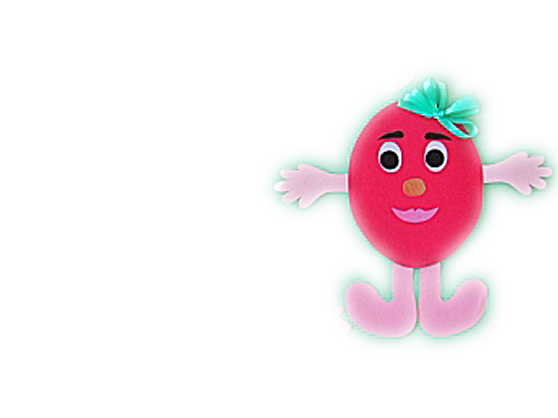 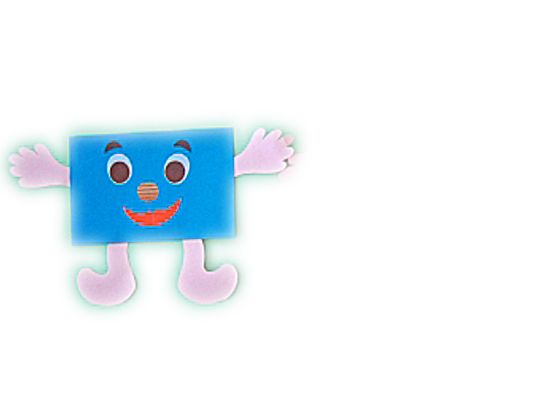 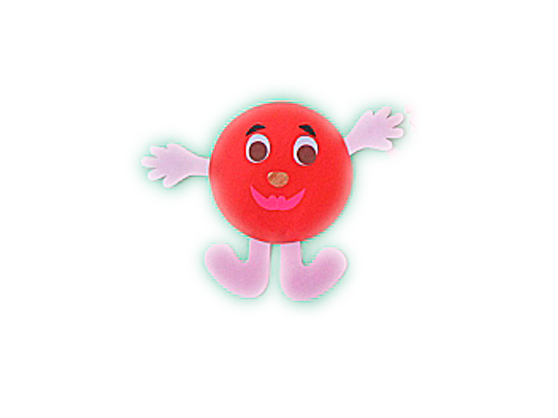 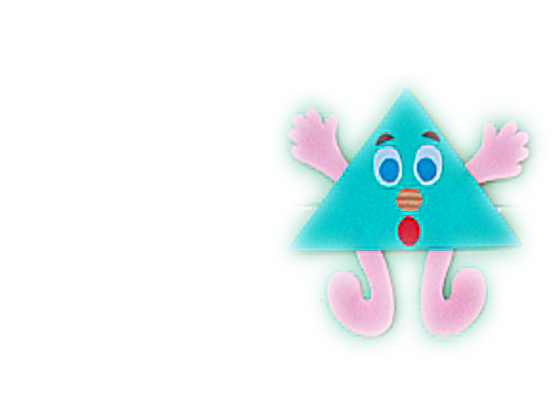 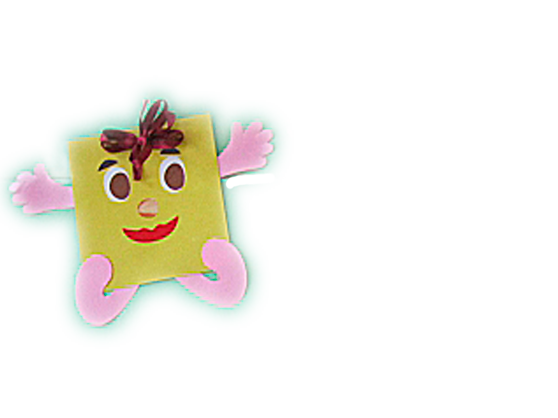 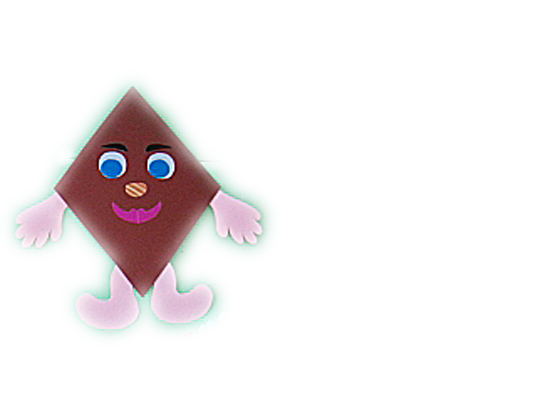 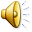 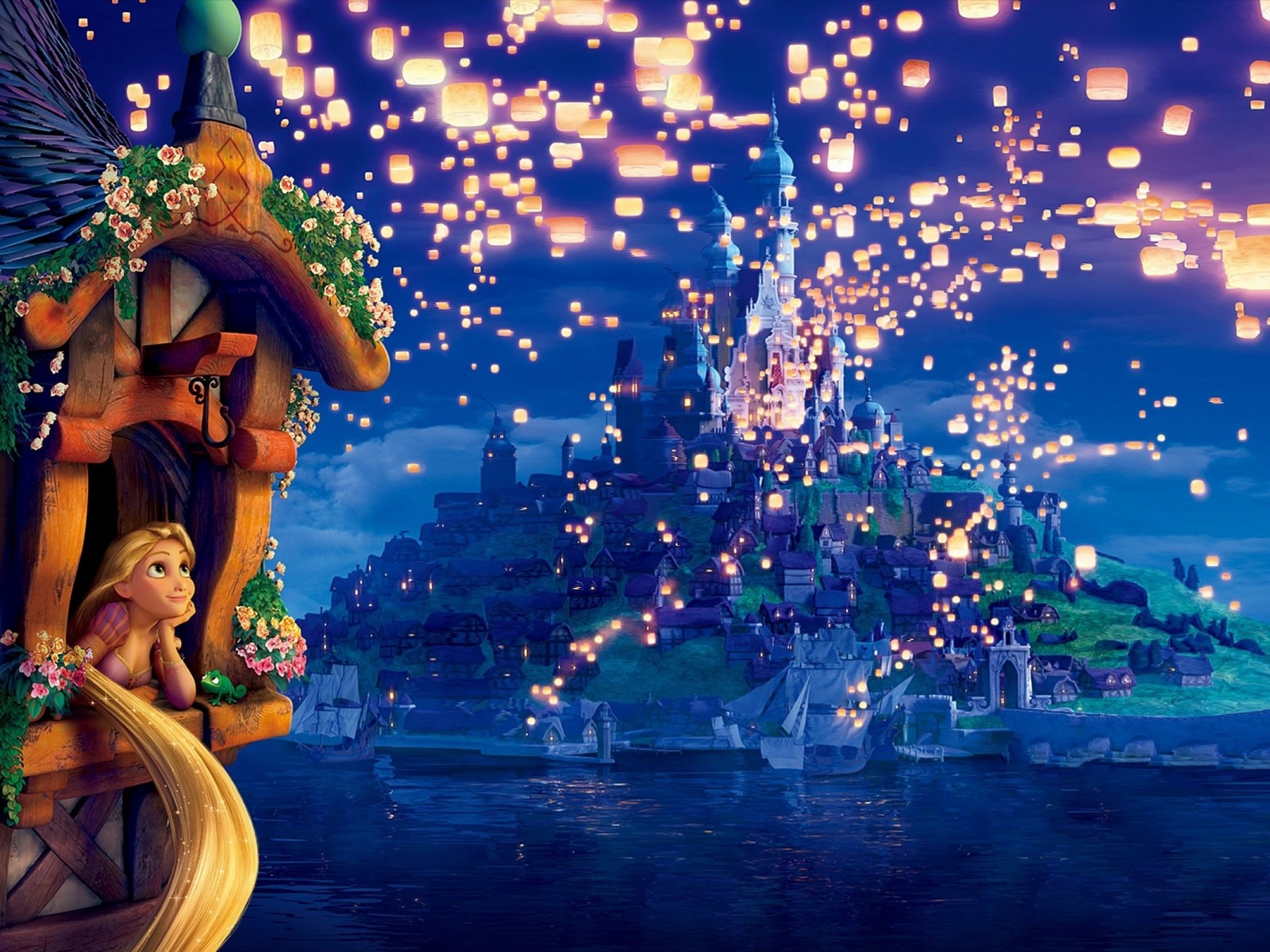 КОНЕЦ СКАЗКИ!